Návštěva Srbska
Květen 2014
Naše cesta
Sloup => Kragujevac
872 km (cca 14hod.)
Výjezd – 06.00
Příjezd – 19.30
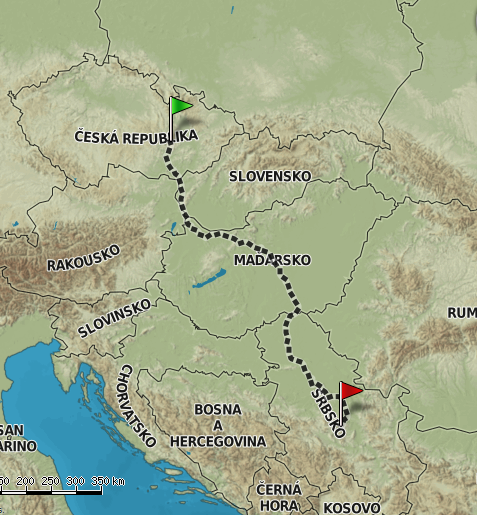 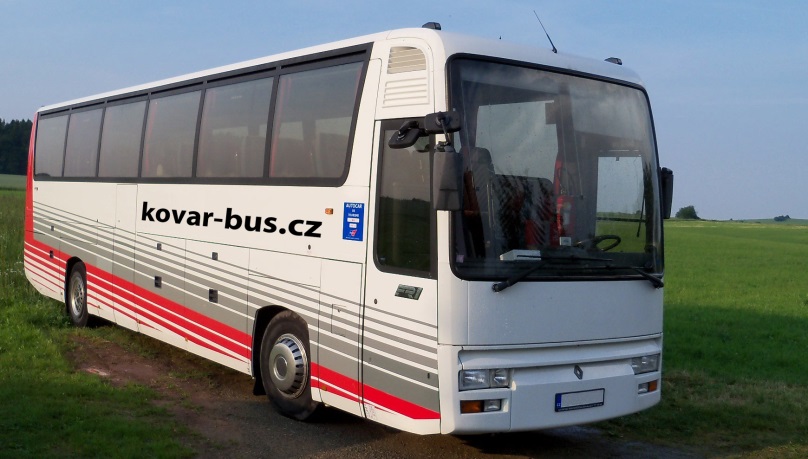 První den
Cesta a setkání
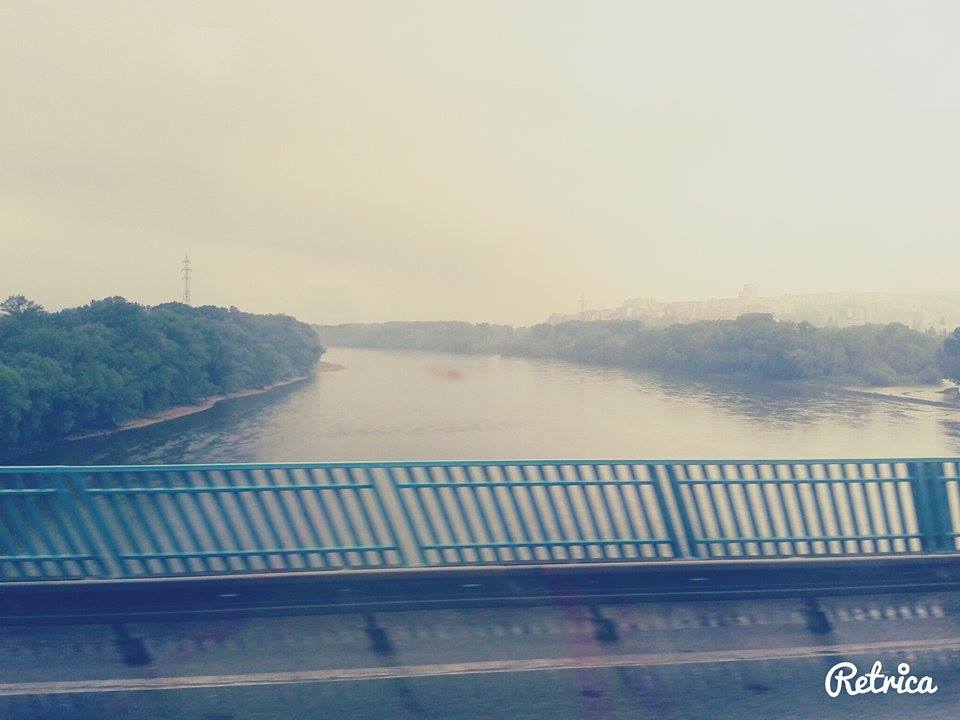 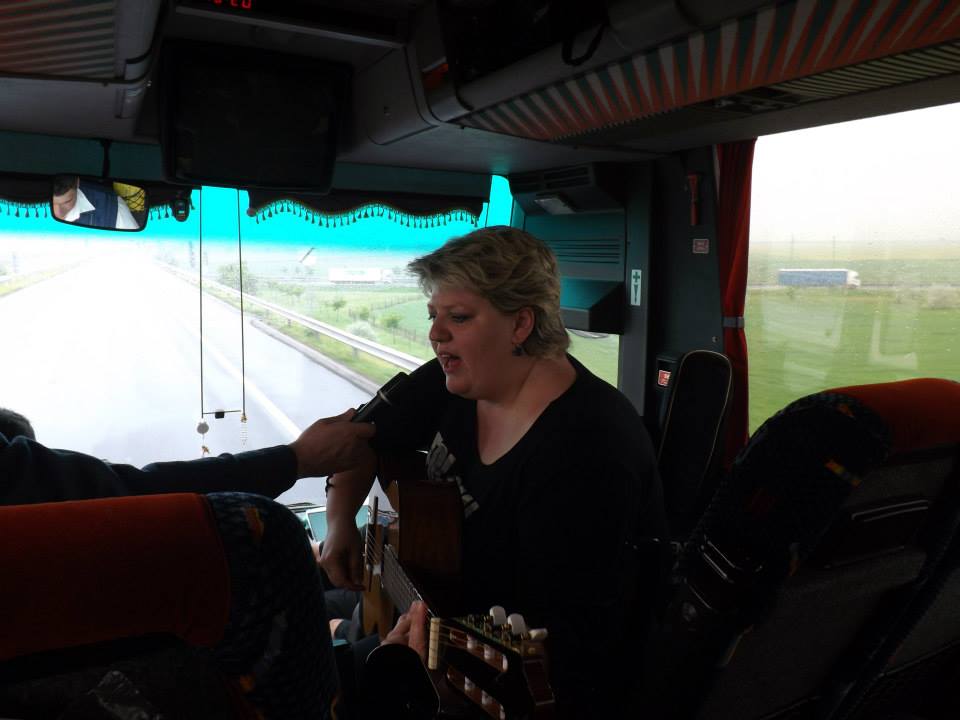 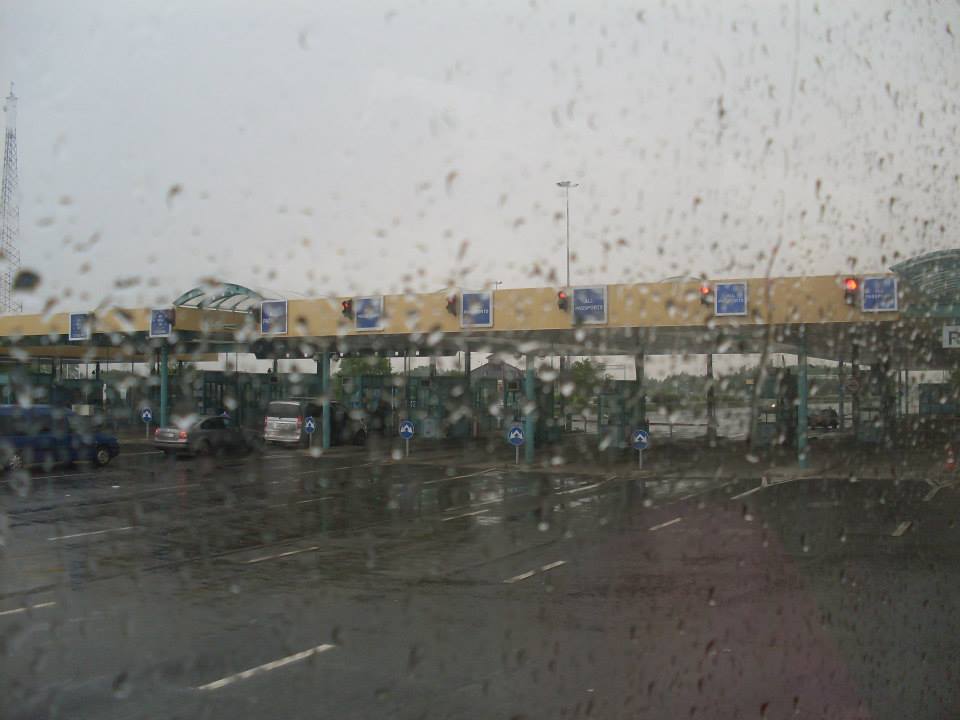 Setkání a první dojem
My s rodinami
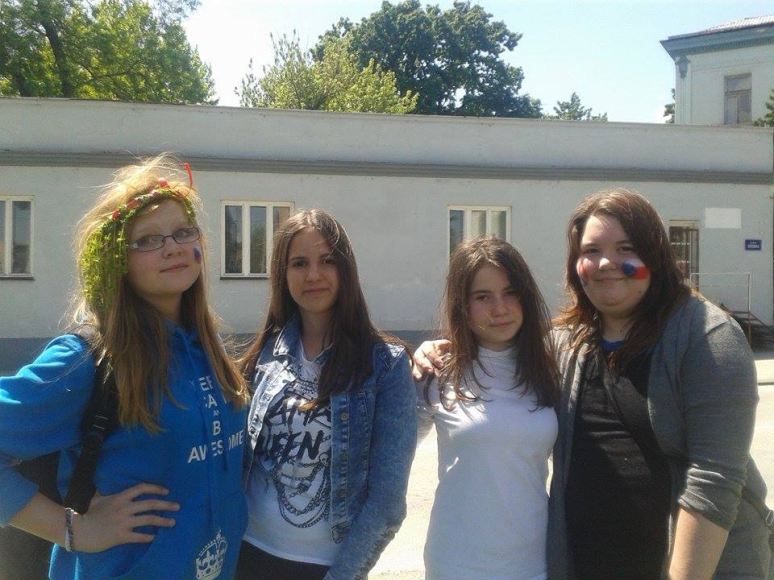 Druhý den
Bělehrad
Cesta do Bělehradu
Kragujevac => Bělehrad
137 km (cca 1.5hod)
Výjezd – 07.30
Příjezd – 20.30
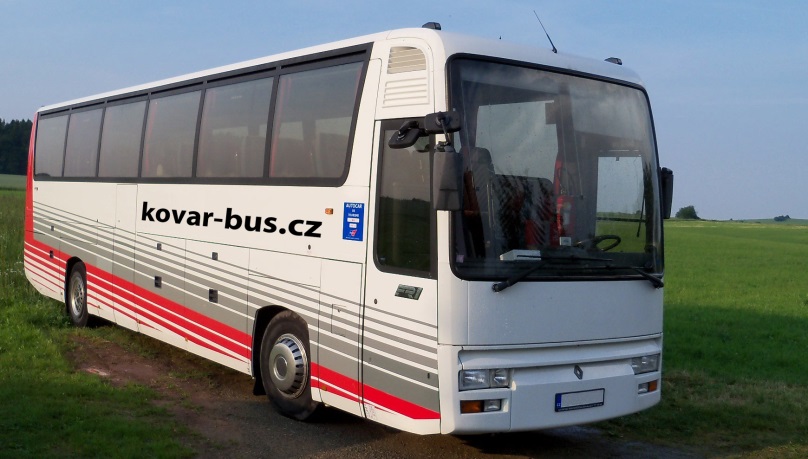 Muzeum Nikola Tesla
Muzeum Ethnografie
Oběd
Zastávka v Bělehradu
Třetí den
Den ve škole
Dopolední program
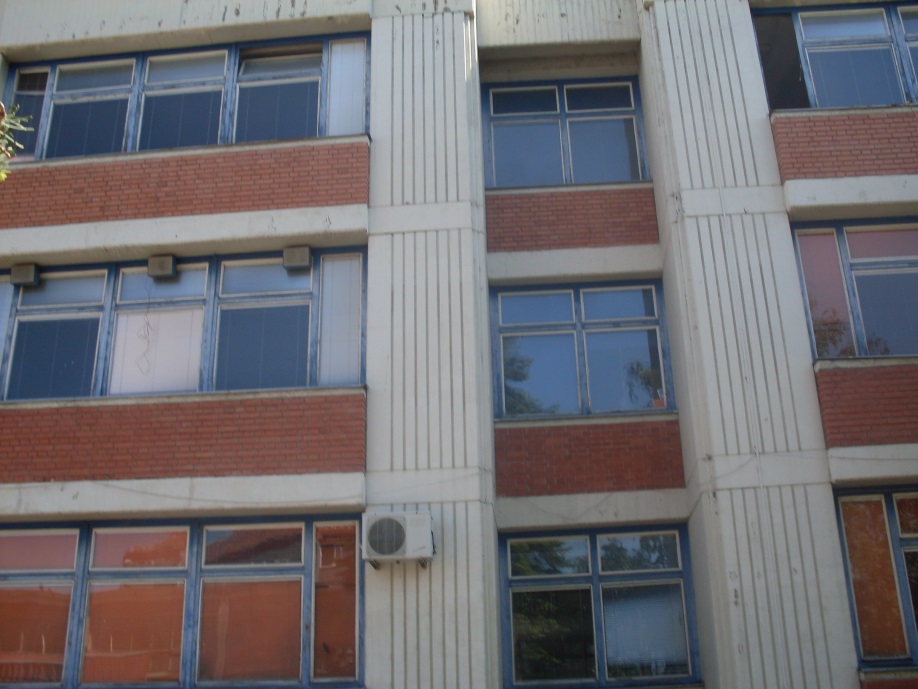 Prohlídka po škole
Společné vyrábění
Florbalový zápas
Vystoupení srbských i českých žáků 
Oběd ve škole
Odpolední program
Každý Srb, který měl ubytovaného Čecha měl vymyslet odpolední program např. prohlídka města Kragujevac, odpoledne strávené s rodinou, atd.
Někteří šli se Srby, kteří se domluvili a vedli skupinu (cca 15 Srbů). Ukázali nám různé památky, jezero Šumarica, atd.
 A někteří strávili odpoledne s rodinami a měli program takový jaký si rodina připravila.
Čtvrtý den
Oslava města Kragujevac
Průběh celého dne
Setkání ve škole
Příprava na průvod 
Průvod v centru města
Odpoledne opět program podle Srbů
Toalety ve škole
Pátý den
Odjezd a rozloučení se Srby
Odjezd
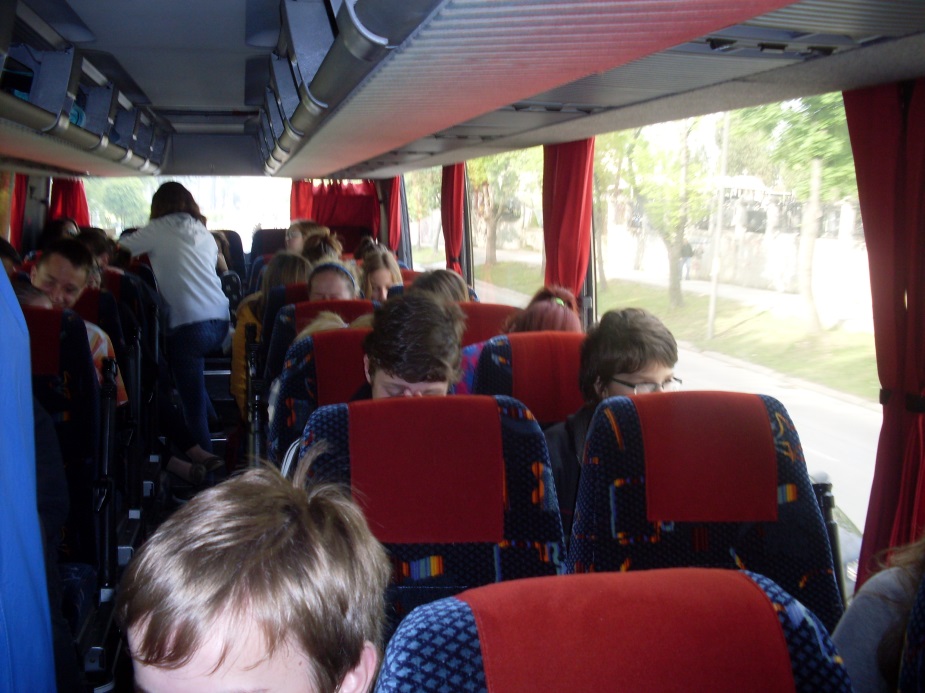 Kragujevac => Sloup 
872 km (cca 12hod.)
Výjezd – 08.00
Příjezd – 19.30
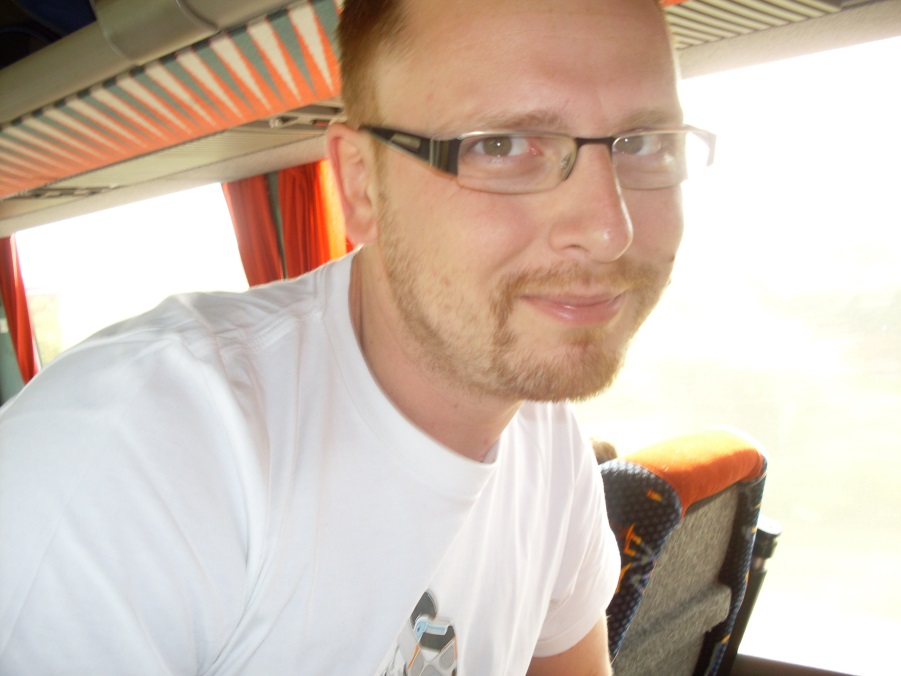 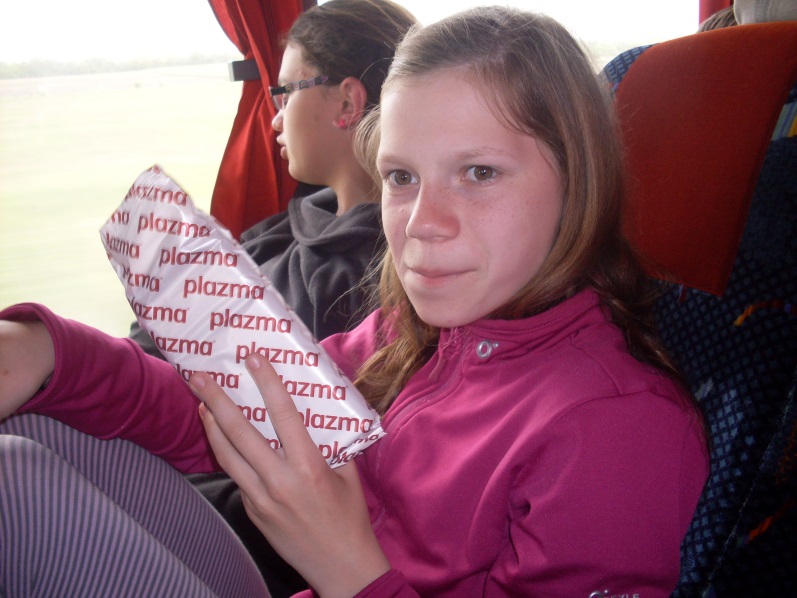